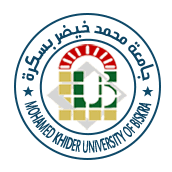 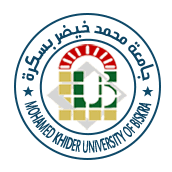 وزارة التعليم العالي والبحث العلمي
جامعة محمد خيضر بسكرة
كلية العلوم الاقتصادية والتجارية والتسيير
تخصص ادارة موارد بشرية
مقال بعنوان :التنبؤ بالكتلة الاجرية
الفوج :2
الطلبة :
بوعيشة رشيدة
بوفضة رزيقة
تحت إشراف الأستاذ :دبلة فاتح
مقياس :مراقبة التسيير الاجتماعي
1-المبادىء :التعريفات :
الكتلة الاجرية المحاسبية الكلية
هي إجمالي المبلغ الذي تدفعه الشركة لأجور موظفيها كما يظهر في سجلات المحاسبة
الكتلة الاجرية المحاسبية
هي المبلغ الذي يتم الإبلاغ عنه إلى الحكومة ، وتشمل الاجور والرسوم المتعلقة بها فقط باستثناء بعض المدفوعات الاخرى
الكتلة الاجرية الميزانية
تمثل الرواتب في الموازنة جميع المبالغ المدفوعة إلى عدد معين من السكان في فترة معينة من الزمن
2-عوامل تطور الكتلة الاجرية :
مستوى الكتلة الأجورية وتطورها هما نتيجة لعناصر داخلية وخارجية للشركة، تؤثر على كمية ونوعية وتكلفة العمل وتتمثل في :        
العوامل الداخلية: تتعلق بقرارات الشركة نفسها، مثل عدد الموظفين، نوعية الوظائف، نظام الرواتب والمكافآت، وغيرها. 
العوامل الخارجية: تتعلق بالقوانين واللوائح الحكومية، مثل الحد الأدنى للأجور، قوانين العمل، والاتفاقيات الجماعية.
II. الطريقة: حساب الكتلة الأجورية التقديري يتم في ثلاث مراحل:
تقدير أجور الموظفين الحاليين: يتم البدء بتقدير الأجور التي ستدفع للموظفين الذين يعملون حاليًا في الشركة، مع الأخذ في الاعتبار أي زيادات متوقعة في الأجور. 
تقدير تأثير الاستقالات: يتم تقدير التأثير المالي للاستقالات المتوقعة، سواء كانت داخلية (انتقال الموظف إلى قسم آخر) أو خارجية (ترك الشركة)
تقدير تأثير التوظيف الجديد: يتم تقدير التأثير المالي للتوظيفات الجديدة، سواء كانت لملء وظائف شاغرة أو لزيادة عدد الموظفين.
ا-البيانات الضرورية : ا-تقدير الكتلة الأجورية للسنة N+1 يعتمد على معرفة:
عدد الموظفين والاجور للسنة N
الزيادات التقديرية الفردية والجماعية للأجور،
الحركات الداخلية للعمالة داخل الشركة (ترقيات) والخارجية (رحيل، توظيف) 
ب - تقدير أجور الموظفين الثابتين الموظفون الثابتون هم الموظفون الذين لا يتغيرون من فئة إلى أخرى من سنة إلى أخرى، ولا يغادرون الشركة 
3- المكملات :
أن إجمالي الأجور التي تدفعها الشركة هو نتيجة لسياسات معقدة تتأثر بعوامل متعددة. هذه العوامل تخلق تحديات كبيرة للشركات، حيث يجب عليها تحقيق توازن بين عدة أهداف متعارضة:
·  الجانب المالي: يجب على الشركات أن تأخذ في الاعتبار أن الأجور تمثل تكلفة كبيرة. 
·  الجانب الاجتماعي: يجب أن يكون نظام الأجور عادلاً وحافزًا للموظفين، وأن يعكس الاختلافات في الوظائف 
·  الجانب التنافسي: يجب أن تكون الأجور التي تقدمها الشركة تنافسية لجذب أفضل الموظفين والاحتفاظ بهم والمهارات
نقاط قوة وضعف المقال :
خلاصة:
-التنبؤ بالكتلة الاجرية تتعلق بالعملية التي تقوم بها الشركات
 لحساب تقدير الكتلة الاجرية المستقبلية-
-هناك عوامل داخلية وخارجية تؤثر على تطور مستوى 
الكتلة الاجرية
-هناك طرق عديدة لتقدير الكتلة الاجرية
-هناك عدة عوامل تفرض تحديات على الشركات لذا وجب الموازنة بين الأهداف المتعارضة
مناقشة الأفكار الأساسية:
التركيز على العوامل المؤثرة على تطور الكتلة الاجرية :
- الفكرة :التأكيد على ان العوامل المؤثرة على تطور الكتلة الاجرية هي نوعان :الداخلية والخارجية
-النقد :قد اصاب في التاكيد على ان العوامل المؤثرة على تطور الكتلة الاجرية  هي داخلية وخارجية 
 -استخدام أدوات تحليلية لتوضيح كيفية بالتنبؤ بالكتلة الاجرية:
-الفكرة :قام الكاتب باستخدام ادوات تحليلية لتوضيح كيفية التنبؤ بالكتلة الاجرية
النقد :استخدام الادوات التحليلية نقطة ايجابية للمقال ،لكن قد يصعب على الاشخاص الغير متخصصين في الشؤون المحاسبية والمالية فهمها فحبذا لو استخدم وسائل توضيحية اكثر
طرق تقدير الكتلة الاجرية :
الفكرة :ويعتمد على ثلاث مراحل :تقدير اجور الموظفين الحاليين ثم تقدير استقالات الموظفين واخيرا تقدير تاثير التوظيف الجديد
النقد:لاشك في أن الكاتب ذكر كل المراحل التي وجب إتباعها لتقدير الكتلة الاجرية
[Speaker Notes: ا]
نقاط ضعف المقال :
الافتراضات المستخدمة :
الفكرة :يفترض المقال ثبات لعوامل المؤثرة على التنبؤ  بالكتلة الاجرية
النقد :قد تجاهل الكاتب بعض العوامل المتغيرة مما يؤثر على دقة التنبؤات
عدم مراعاة السياقات الاقتصادية المختلفة :
الفكرة :تفتقر المقالة على التركيز الظروف الاخرى والتغيرات التي قد تؤثر على الاجور
النقد :وجب  ان ياخذ الكاتب بعين الاعتبار الظروف الاقتصادية والسياسية والتكنولوجية او العوامل 
الثقافية التي قد تؤثر على الأجور
الاعتماد على بيانات قديمة في تقدير الكتلة الاجرية :
الفكرة : كانت طرق تقدير الكتلة الاجرية تعتمد على بيانات قديمة  او غير محدثة
النقد :التنبؤات القديمة  المتعلقة بالكتلة الاجرية قد تؤثر على دقة التنبؤات
البيانات الضرورية لتقدير الكتلة الاجرية :Nعلى معرفة :عدد الموظفين والاجور للسنة  N+1الفكرة :تعتمد توقعات الرواتب للسنة
والزيادات التقديرية الفردية والجماعية للأجور والحركات الداخلية والخارجية للعمالة  وثانيا تقدير أجور 
الموظفين  الثابتين
التعليق:قام الكاتب بتحديد البيانات الضرورية لتقدير الكتلة الاجرية بدقة 
المكملات :
الفكرة :ان كشوف المرتبات هي نتيجة لنظام  الاجور لذي يمثل تحديات كبيرة للموظفين وممثلي النقابات واصحاب العمل  في سوق العمل لذا يجب ان تستجيب سياسة الرواتب للقيود المتضاربة  ويجب على الشركة توقع التطورات الاقتصادية والبيئية  وتاثيرها على نظام الاجور
النقد :قد اخذ الكاتب كل الجوانب المؤثرة على تقدير الكتلة الاجرية بعين الاعتبار واكد على ضرورة الموازنة بينها
إغفال بعض العوامل المؤثرة على سياسة الأجور :
الفكرة :اعتبار ان هناك عوامل تخلق تحديات للشركات  كالجانب المالي والاجتماعي والتنافسي ووجب 
الموازنة بينها
النقد :اغفال الكاتب على ذكر عوامل اخرى كالجانب السياسي والجانب التكنولوجي والثقافي
وفروقات التفاوت الجغرافي
يقدم هذا المقال  العوامل المؤثرة وطرق تقدير والتنبؤ بالكتلة الاجرية والجوانب التي لابد للشركات من تحقيق توازن بينها  ،وعلى العموم قدم معلومات قيمة عن هذا الموضوع لكن  قد اهمل جوانب كان لابد من مراعاتها